Year 1 Greek Β
Τerm 4 Week 1
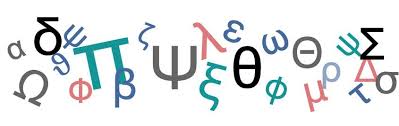 Ελληνικά
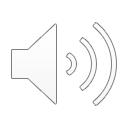 Γεια σας παιδιά!              Yia sa pedia!
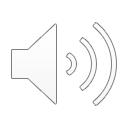 Welcome to term four everyone! 
It won’t be long now before we are all back at school learning and having fun!

This term we will be learning how to recognize, read, say and sound more letters 
In the Greek alphabet.

Here is a link to help you learn the Greek alphabet.

https://www.youtube.com/watch?v=JqdPsm7-GAg
Please follow the steps below to complete the activities for week 1.

This week you will be practicing the letter            ‘Νν’. 

Download the document in order to be able to click on the speaker symbol

Click on the speaker symbol to hear then repeat 

Print the sheet on the letter Νν. 
         (Please note: If you are unable to print, you may copy and complete the 
         activities in a workbook).

4. Complete the work on the sheet

5.   Upload your completed work 

Mrs Kovanis and Mrs Karantonis are looking forward to seeing your work!
Take care!
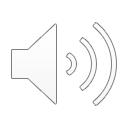 Νν
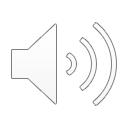 Τhe letter ‘ν’       as in ‘no’
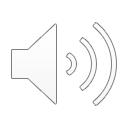 1. Trace the letter Ν in upper case
Ν  Ν  Ν  Ν  Ν  Ν  Ν  Ν  Ν
2. Now write the Ν on the line below.
Ν
3. Trace the letter ν in lower case
ν  ν ν  ν  ν  ν  ν  ν  ν  ν
4. Now write the ν on the line below.
ν
5. Circle the letter ν
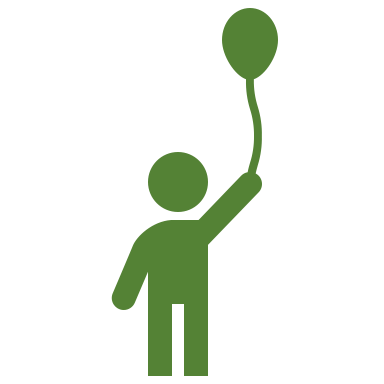 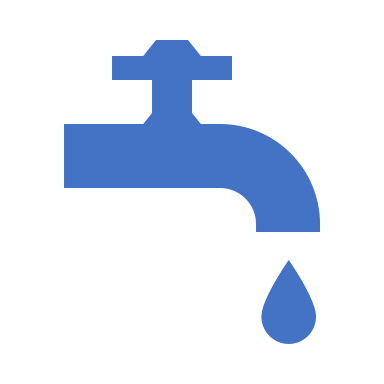 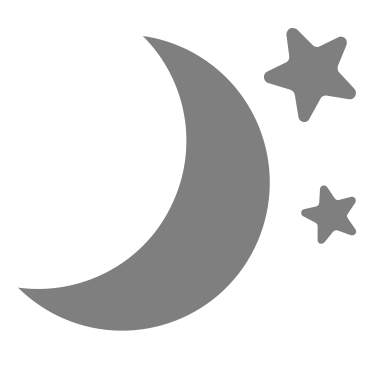 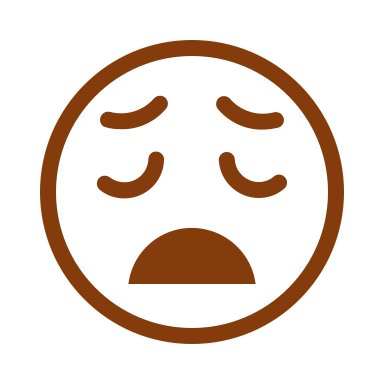 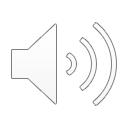 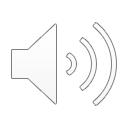 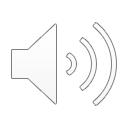 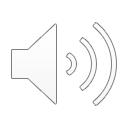 νερό - water
νύστα - sleepiness
νύχτα - night
Νίκος - Νick
6. Read and colour the syllables.
νι
νο
νε
να
νη
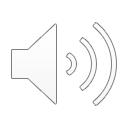 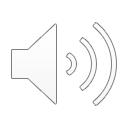 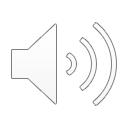 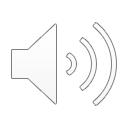 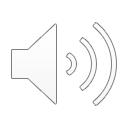 7. Write the missing syllable.
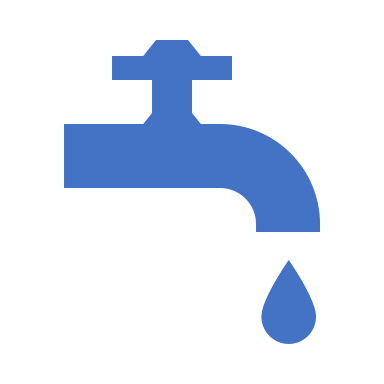 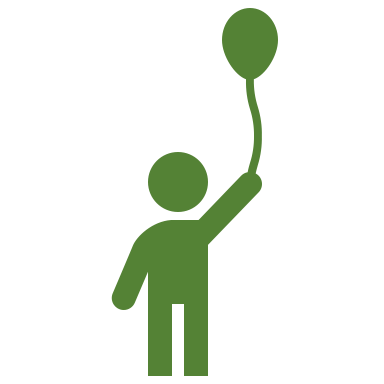 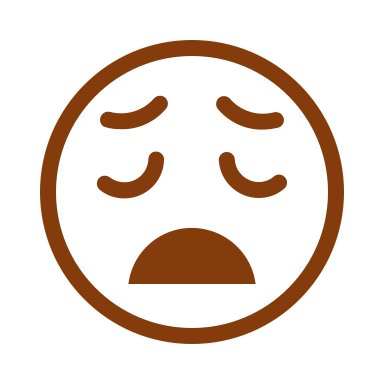 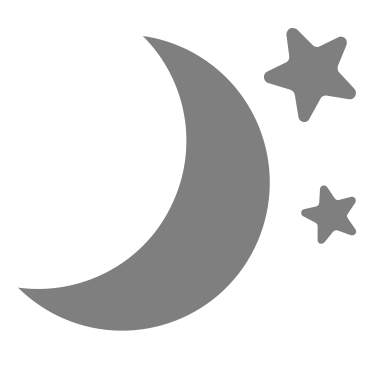 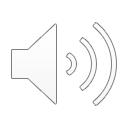 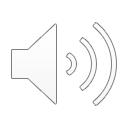 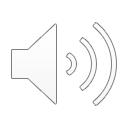 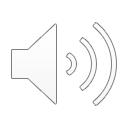 __ __κος
__ __χτα
__ __ρό
__ __στα